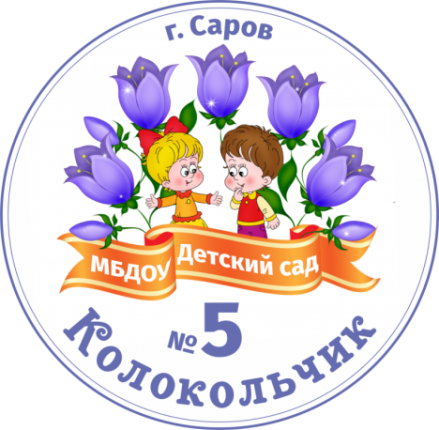 ПУБЛИЧНЫЙ ДОКЛАДМУНИЦИПАЛЬНОГО БЮДЖЕТНОГО ДОШКОЛЬНОГО ОБРАЗОВАТЕЛЬНОГОУЧРЕЖДЕНИЯ ДЕТСКИЙ САД № 5 «КОЛОКОЛЬЧИК»ПО ИТОГАМ 2021-2022 УЧЕБНОГО ГОДА
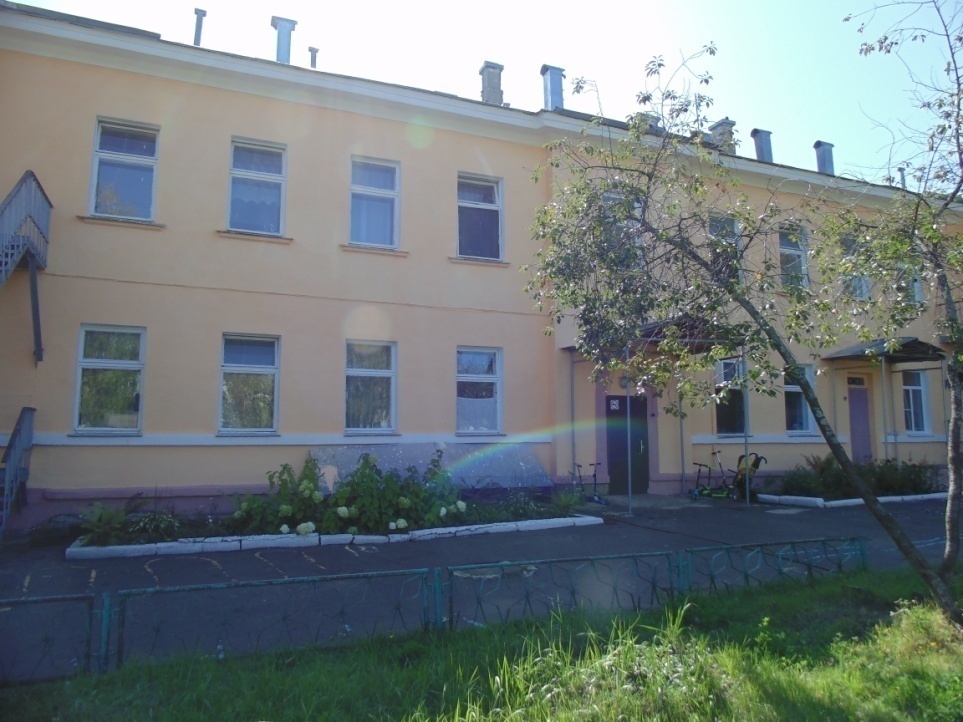 Раздел 1. Общая характеристика Учреждения.
ЛИЦЕНЗИЯ НА ОБРАЗОВАТЕЛЬНУЮ ДЕЯТЕЛЬНОСТЬ выдана Министерством образования Нижегородской области - Серия 52ЛО1 № 0001109 от  26.03.2013 г.  регистрационный № 166
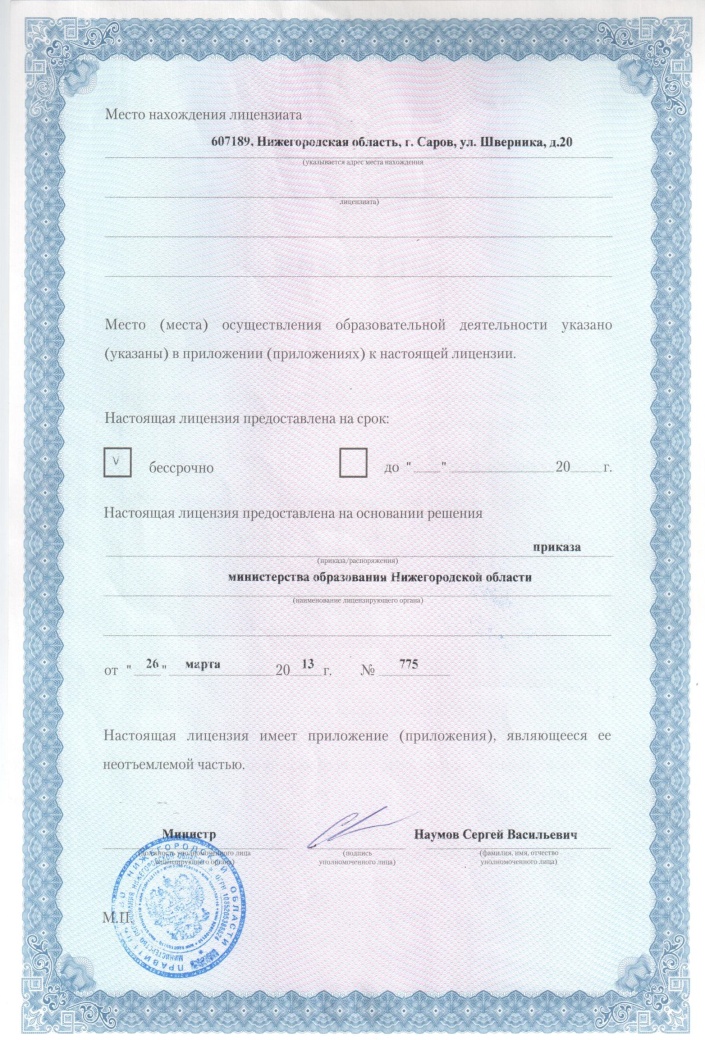 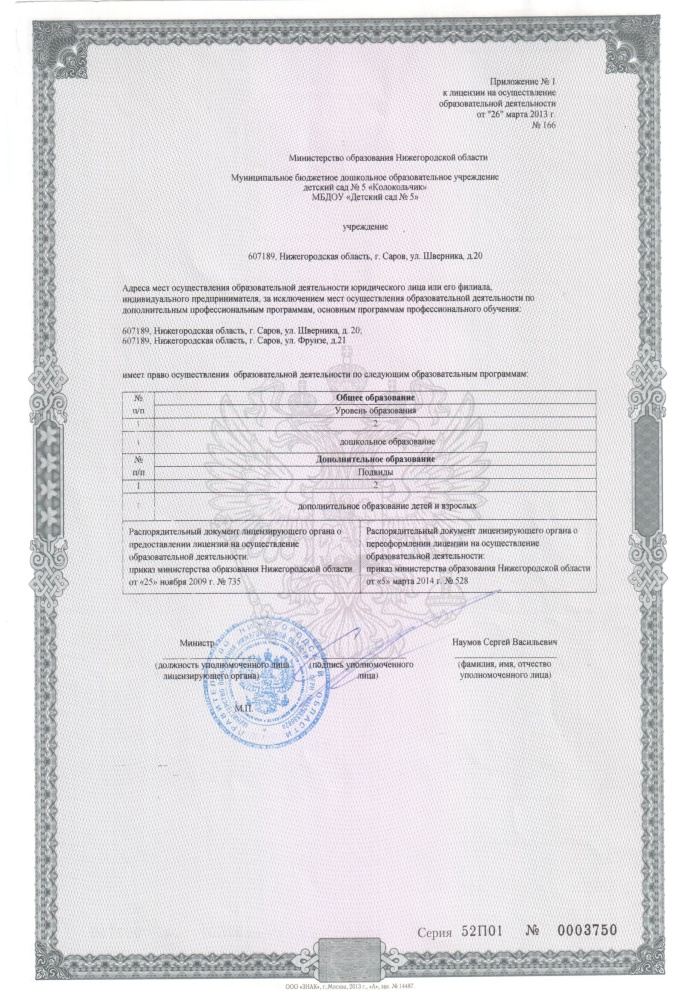 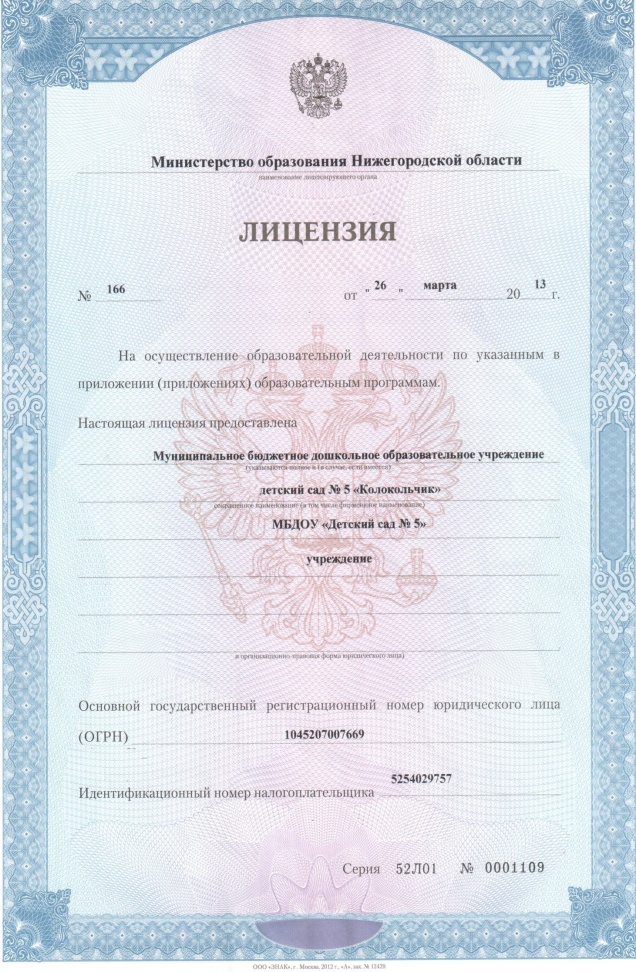 ОРРГАНЫ ГОСУДАРСТВЕННО – ОБЩЕСТВЕННОГО УПРАВЛЕНИЯ
ОБЩЕЕ СОБРАНИЕ РАБОТНИКОВ УЧРЕЖДЕНИЯ:

Руководитель: председатель – Махаева Алла Владимировна, заведующий МБДОУ
Телефон руководителя: 8(83130)77375 
Е-mail  руководителя: info@ds5.edusarov.ru
Адрес: Нижегородская обл., г. Саров, ул. Шверника  д.20.

ПЕДАГОГИЧЕСКИЙ СОВЕТ:

Руководитель: председатель – Махаева Алла Владимировна, заведующий МБДОУ

СОВЕТ УЧРЕЖДЕНИЯ:

Руководитель: председатель – Махаева Алла Владимировна, заведующий МБДОУ
Раздел 2. Особенности образовательного процесса
РЕАЛИЗУЕМЫЕ ОБРАЗОВАТЕЛЬНЫЕ ПРОГРАММЫ.
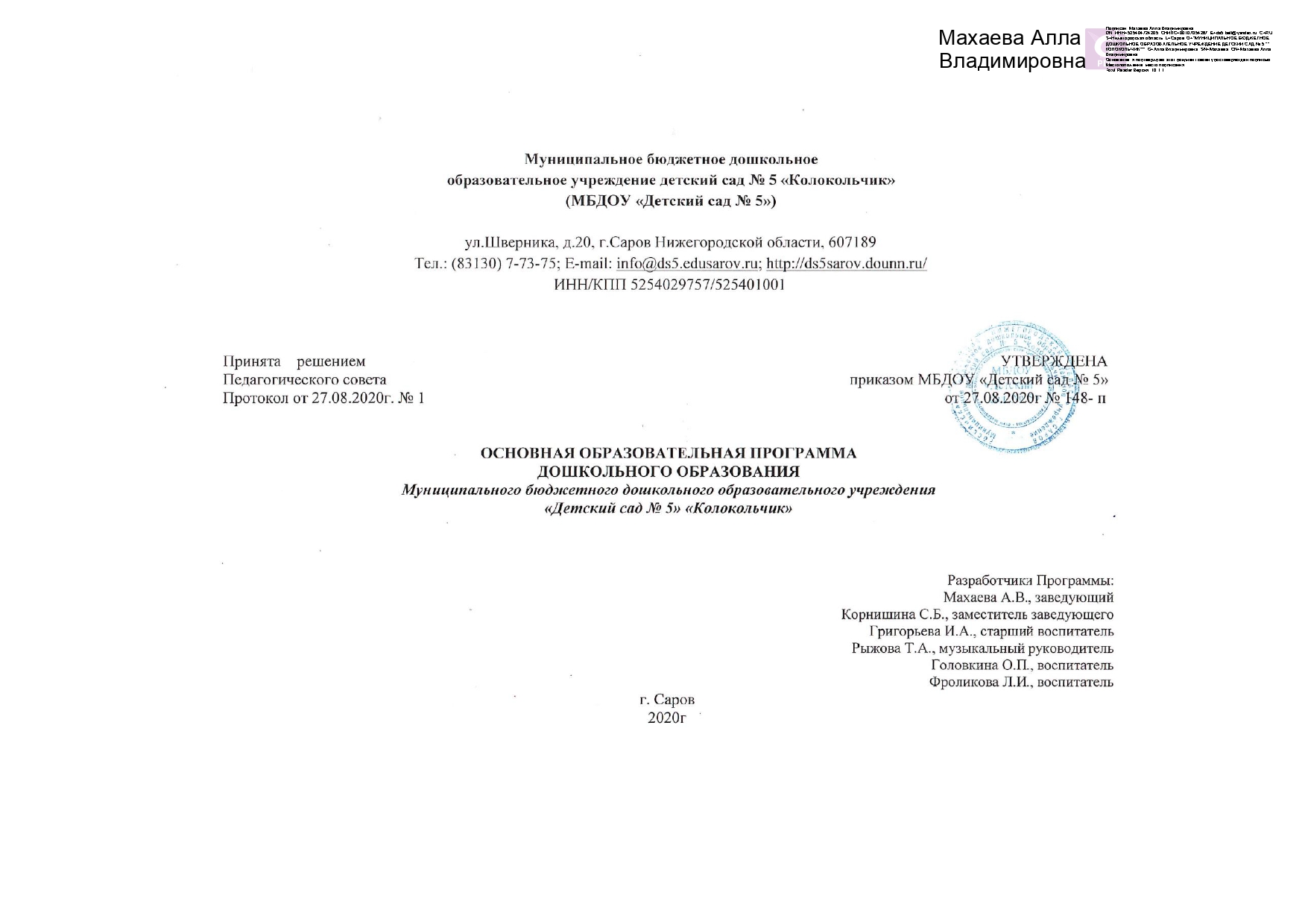 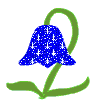 ДОПОЛНИТЕЛЬНЫЕ ОБРАЗОВАТЕЛЬНЫЕ УСЛУГИ
Дополнительная общеобразовательная общеразвивающая программа физкультурно-оздоровительной направленности   "Школа мяча" для детей 4-5 лет; Руководитель: Черкесов И.А., инструктор по физической культуре
 Дополнительная общеобразовательная общеразвивающая программа физкультурно-оздоровительной направленности  "Школа мяча" для детей 5-6 лет; Руководитель: Черкесов И.А., инструктор по физической культуре
 Дополнительная общеобразовательная общеразвивающая программа физкультурно-оздоровительной направленности  "Школа мяча" для детей 6-7 лет; Руководитель: Черкесов И.А., инструктор по физической культуре
 Дополнительная общеобразовательная общеразвивающая программа социально-педагогической направленности  "Звуковой калейдоскоп" для детей 4-5 лет;  Руководитель: Митина О.А., воспитатель
 Дополнительная общеобразовательная общеразвивающая программа социально-педагогической направленности  "Звуковой калейдоскоп" для детей 5-6 лет;  Руководитель: Митина О.А., воспитатель
Дополнительная общеобразовательная общеразвивающая программа социально-педагогической направленности  "Звуковой калейдоскоп" для детей 6 - 7 лет;  Руководитель: Митина О.А., воспитатель
 Дополнительная общеобразовательная общеразвивающая программа художественной направленности "Ритмика" для детей 4-5 лет; Руководитель: Рыжова Т.А., музыкальный руководитель
 Дополнительная общеобразовательная общеразвивающая программа художественной направленности  "Ритмика" для детей 5-6 лет;  Руководитель: Рыжова Т.А.,музыкальный руководитель
 Дополнительная общеобразовательная общеразвивающая программа художественной направленности  "Ритмика" для детей 6-7 лет;  Руководитель: Рыжова Т.А.
Результаты педагогического мониторинга индивидуального развития воспитанников в соответствии с ФГОС ДО.
Было обследовано 155 воспитанников.
с –сформированы
ч/с –частично сформированы
н/с –не сформированы
Сравнительный мониторинг мониторинг сентябрь 2021 г.  –  май 2022 г.
Итоговая сводная таблица показателей качества МКДО для групп ДОО 2021-2022 учебный год
Достижения воспитанников
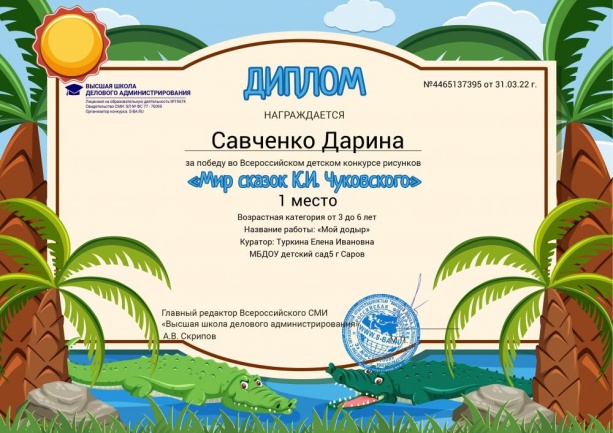 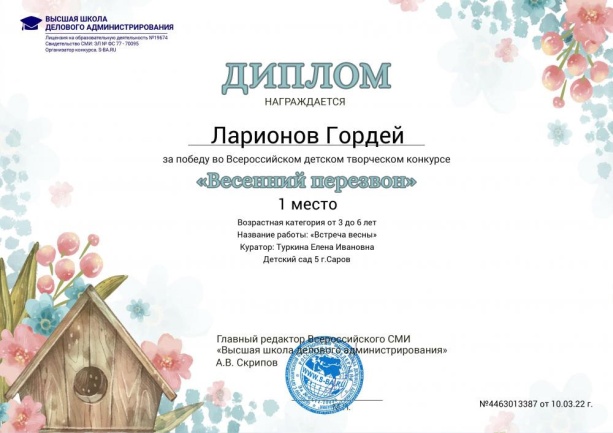 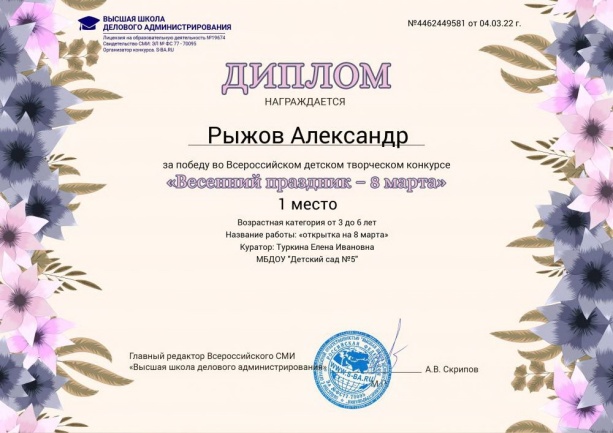 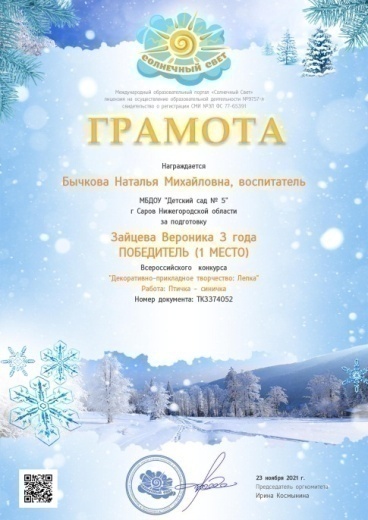 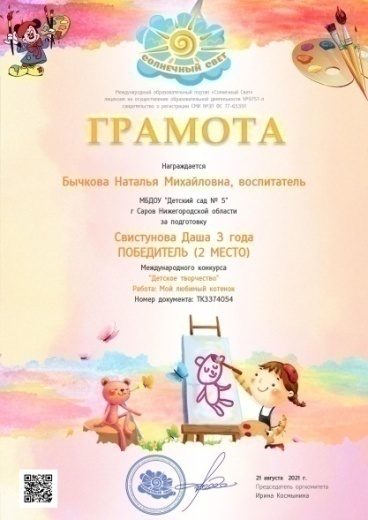 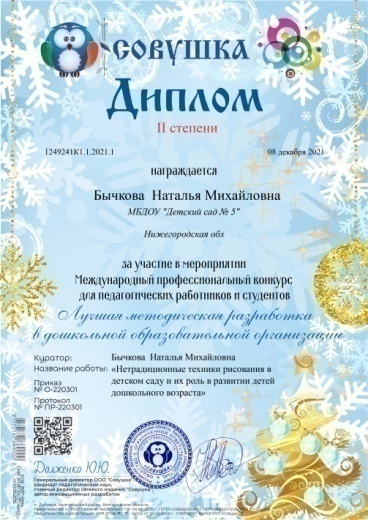 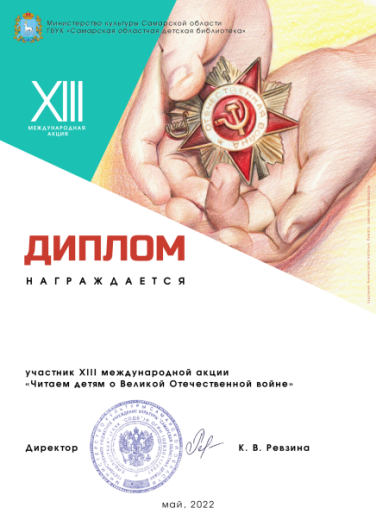 Социальное партнерство учреждения.
МКУК «ЦГДБ им. А.С.Пушкина 
МБУ ДО «Станция юных натуралистов»
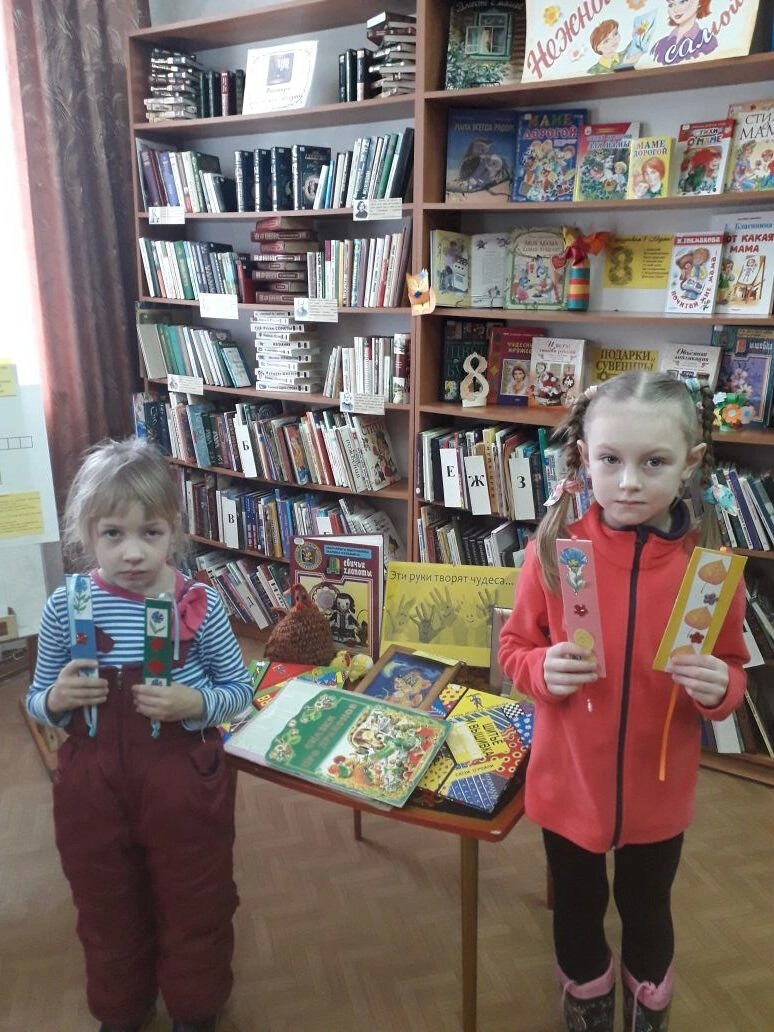 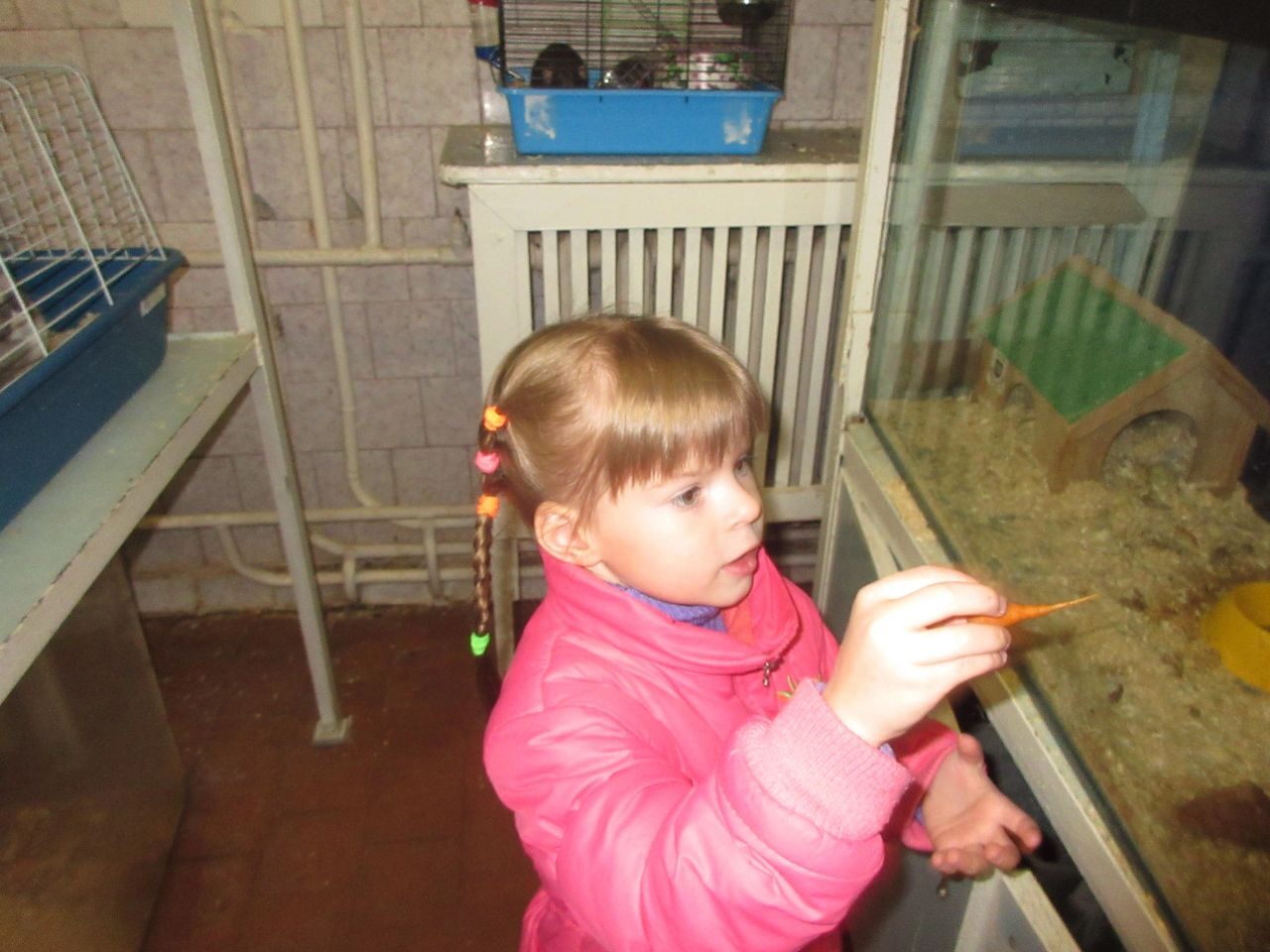 Охрана и укрепление здоровья воспитанников
Физкультурно-оздоровительная работа
Решение программных задач физического воспитания и развития
Сохранение и укрепление психического здоровья
Обеспечение двигательного режима и активности
Раздел 3. Условия осуществления образовательного процесса
Характеристика территории ДОУ. Организация развивающей предметно- пространственной среды.
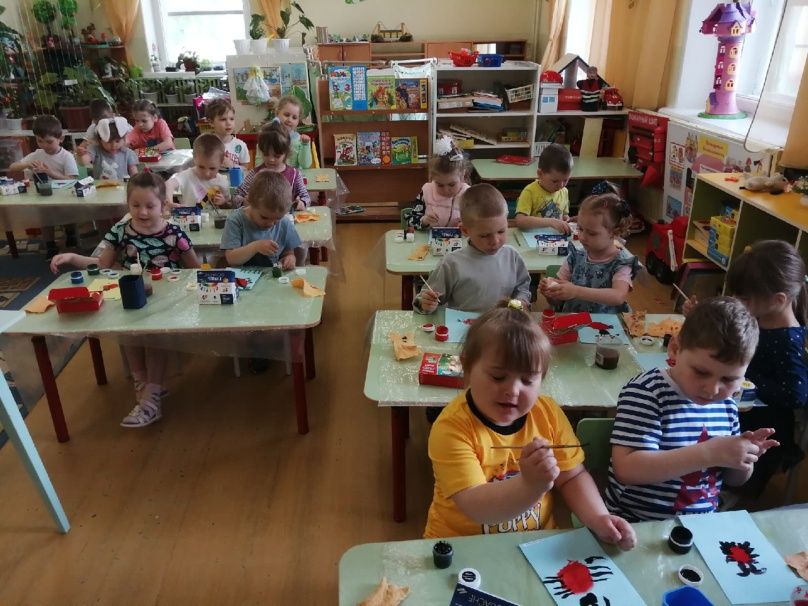 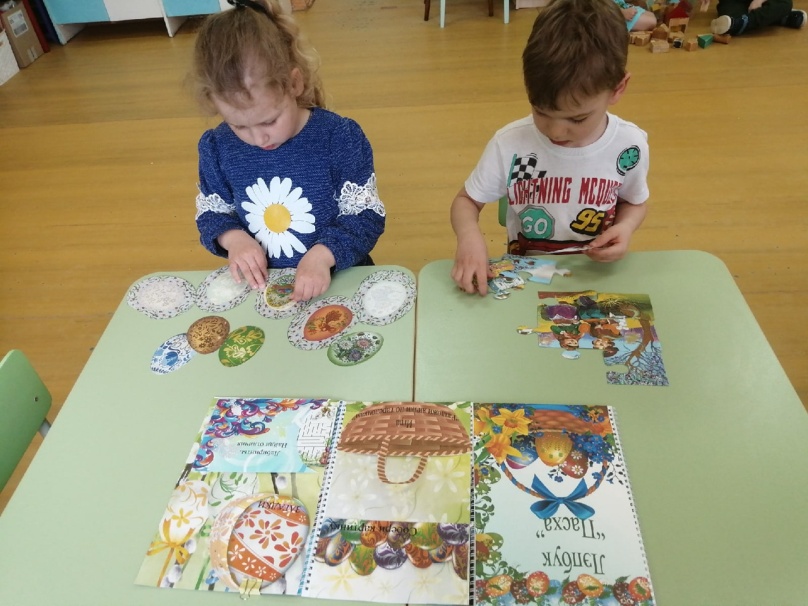 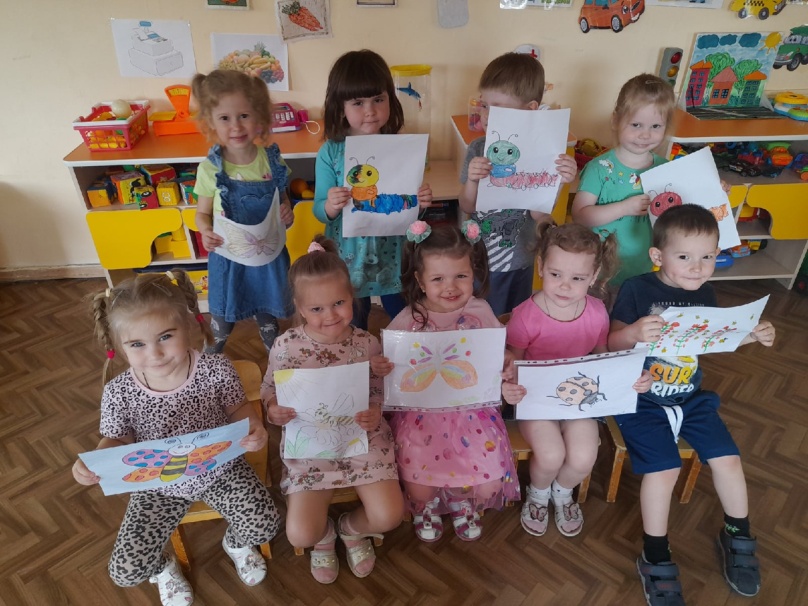 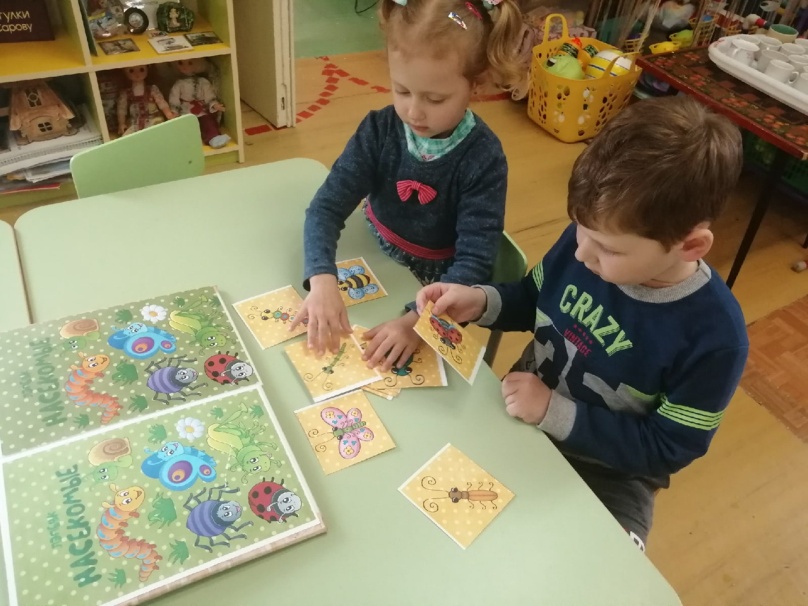 Раздел 4.  Кадровый потенциал
Образовательный уровень педагогического состава
Квалификационный уровень педагогического состава
Все педагоги имеют курсовую подготовку по различным вопросам ФГОС ДО и работе с детьми с ограниченными возможностями здоровья
Реализация  годового плана работы ДОУ
ЦЕЛЬ: использование возможностей разновозрастного сообщества детей для всестороннего развития личности воспитанников.
Задачи:
1. Формирование навыков безопасного поведения  у детей дошкольного возраста через систему игровых технологий.
 
2. Создание условий для поддержки инициативы воспитанников для свободного выбора вида деятельности в разновозрастных  общностях.
 
3. Развитие интеллектуально – творческого потенциала каждого воспитанника через реализацию принципа событийности.
Формы работы с педагогами
Традиционные
Инновационные
Мероприятия по реализации задач на 2021-2022 учебный год
Развивать интеллектуально – творческий потенциал каждого воспитанника через реализацию принципа событийности.
Формировать навыки безопасного поведения  у детей дошкольного возраста через систему игровых технологий
Создать условия для поддержки инициативы воспитанников через создание условий для свободного выбора вида деятельности в разновозрастных  общностях
Тематическая проверка: Принцип событийности в РППС
 
Семинар – практикум: Умение выстраивать предметно – пространственную среду относительно развития воспитанников группы, их личных предпочтений и запросов (Юнакова О.Н) 
Консультация «Принцип событийности и его реализация в образовательном процессе» Григорьева И.А.
Мастер – класс: Поддержка индивидуальности и инициативы воспитанников через создание совместных самодельных  игр и пособий (Бычкова Н.М.)
Семинар – практикум: Проекты: этапы реализации и оформление проектов. ( Корнишина С.Б.)
Цикл мероприятий в разновозрастных общностях: 
- Дорожные знаки (группа 6 и 4)
- Совместной спортивное мероприятие «За здоровьем в детский сад» ( гр 8 и 2)
Совместная экологическая прогулка «Вместе веселее» 
( гр 8 и 2)
Тематическая проверка: Содержание уголков ОБЖ
Семинар – практикум: Здоровьесберегающие технологии на музыкальных занятиях (Рыжова Т.А.)
Семинар – практикум: Развитие  познавательного интереса, интеллектуально – творческого потенциала каждого воспитанника через использование эффективных образовательные технологий (Уланова Г.И.)
Консультация: Эффективные технологии в познавательном развитии детей раннего возраста (Митянова М.В.)
Консультация: Дидактические игры и пособия по формированию безопасного поведения детей младшего дошкольного возраста (Филатова О.В.)
Консультация: Использование интерактивной доски в образовательном процессе (Маринина Н.В.)
Консультация: Современные технологии сенсорного развития в работе с детьми раннего возраста в детском саду (Головкина О.П.)
--
Формирование  навыков безопасного поведения  у детей дошкольного возраста через систему игровых технологий
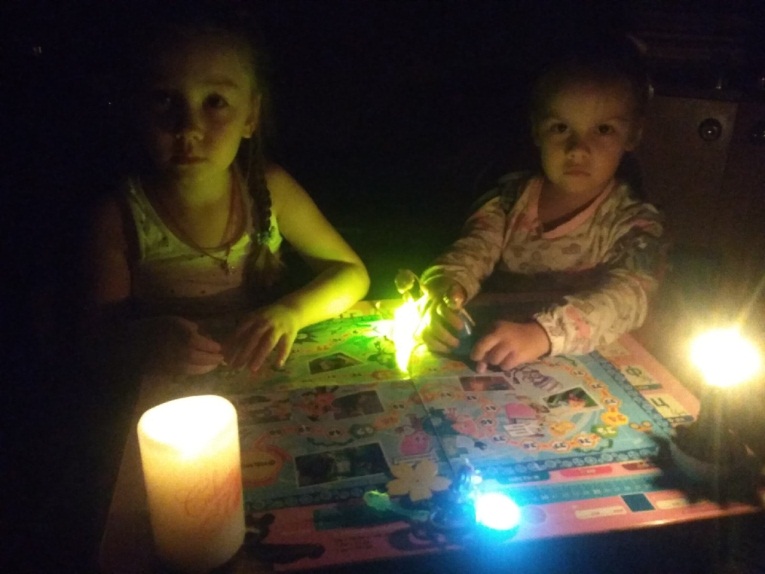 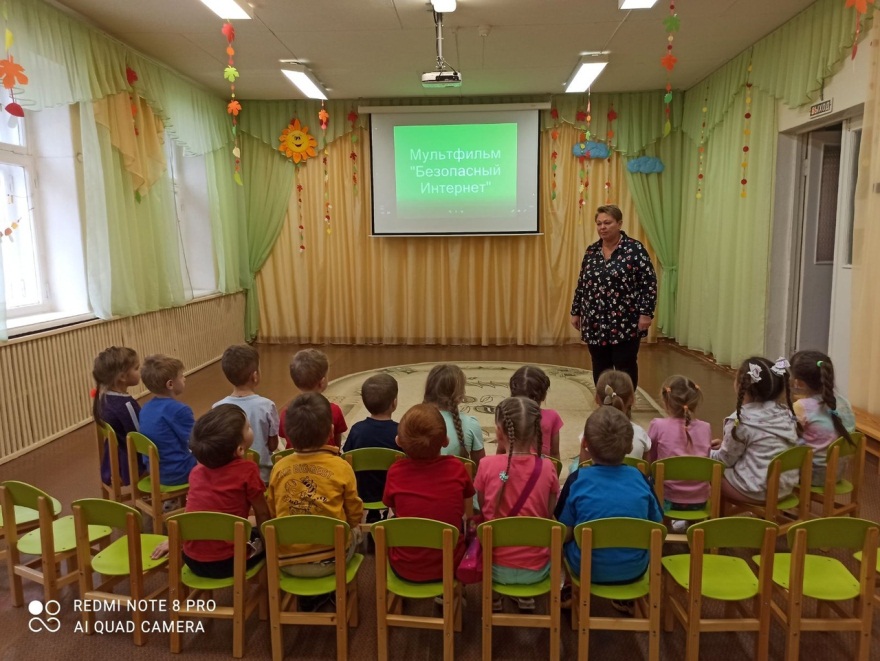 Акция "Час без электричества".
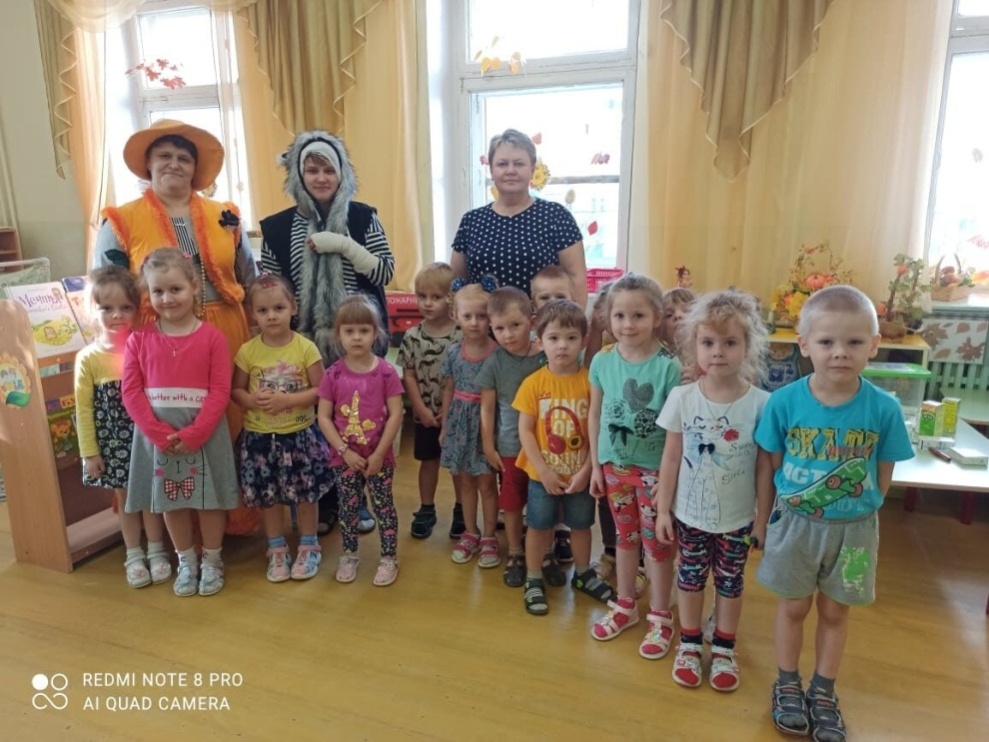 Занятие : «Безопасный интернет»
Занятие «Безопасное поведение в быту»
Поддержка инициативы воспитанников для свободного выбора вида деятельности в разновозрастных  общностях
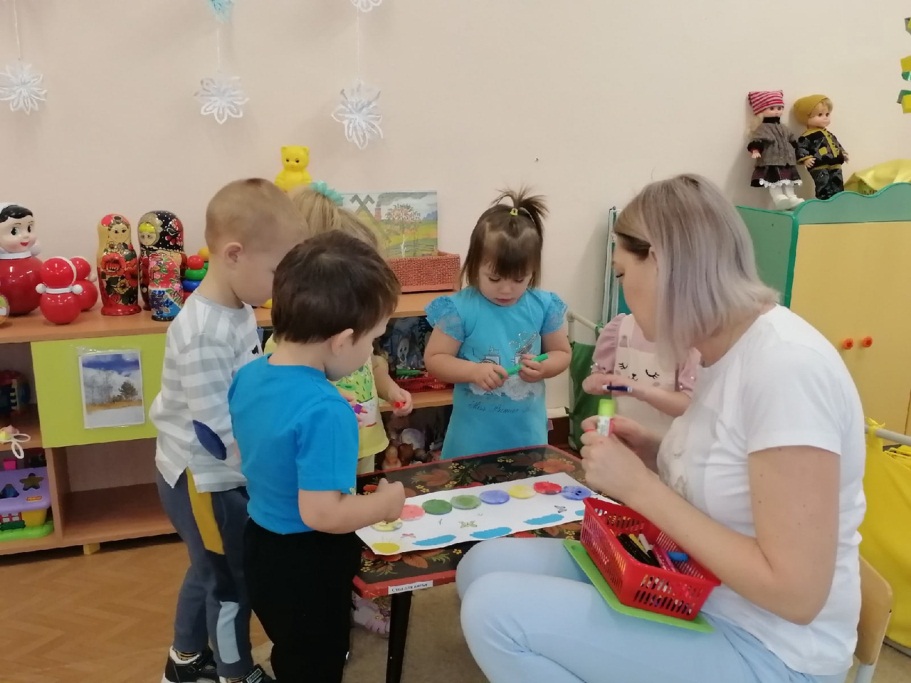 Совместный мастер- класс
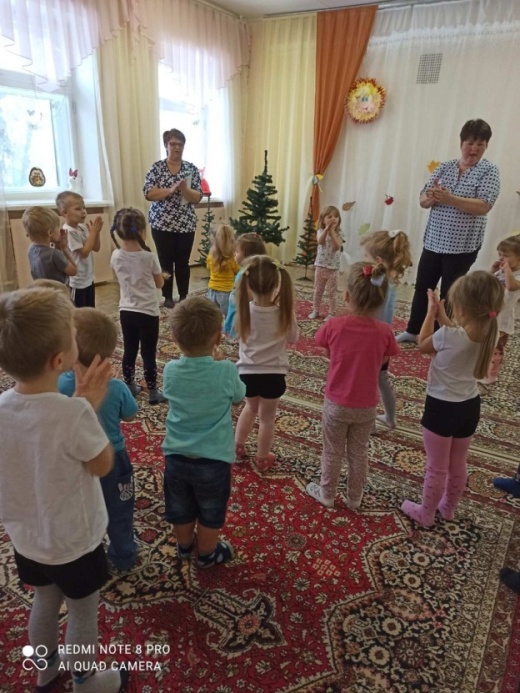 Творческие занятия
Совместное спортивное занятие
Развитие интеллектуально – творческий потенциал каждого воспитанника через реализацию принципа событийности.
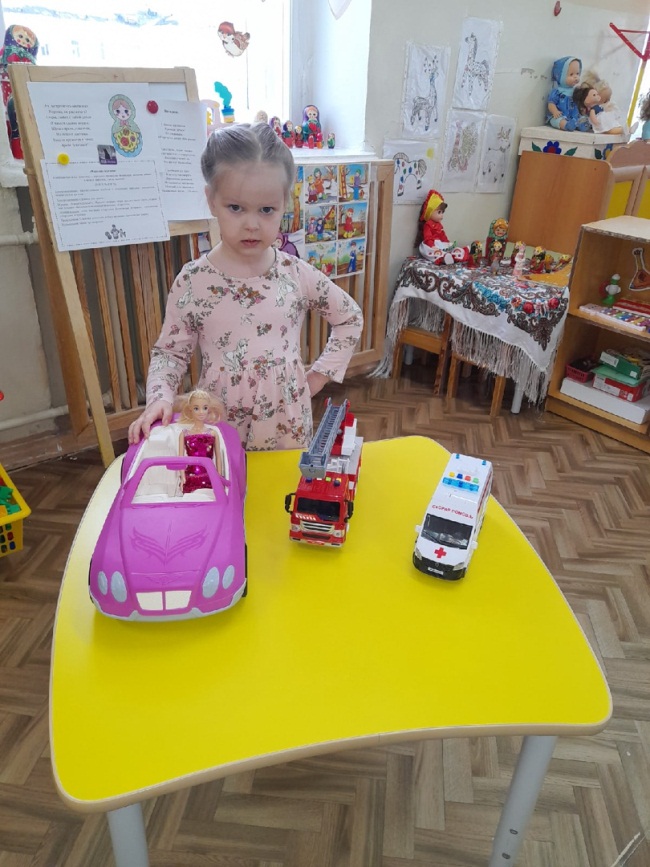 Игровое событие «Приключения в море»
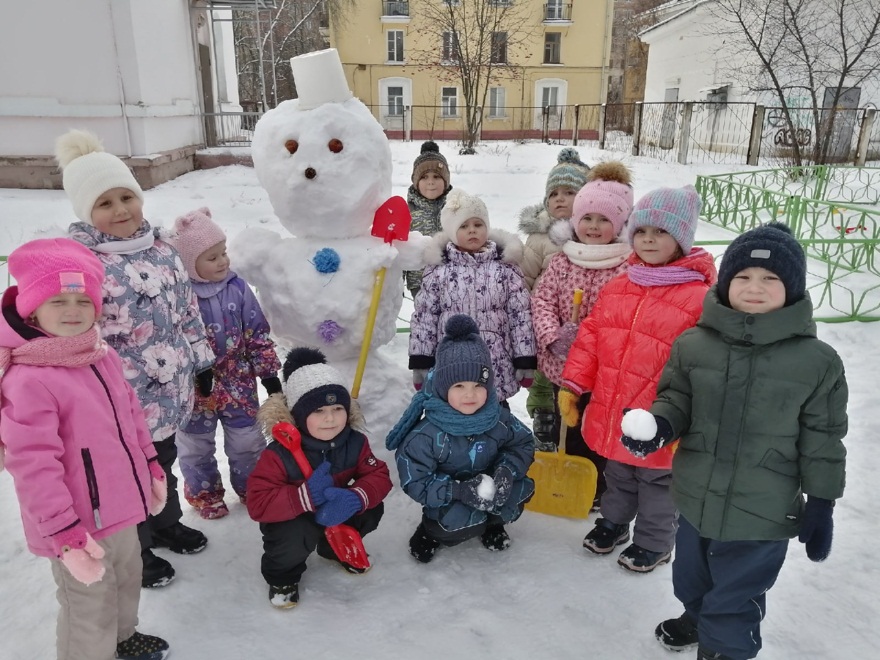 Индивидуальные мини-музеи
Событийность на прогулке
Раздел 5. Финансовые  ресурсы учреждения и их использование
средств областного бюджета (субвенции) –14 701,6 тыс. руб.
средств местного бюджета –9 737,7 тыс. руб.
целевые средства областного бюджета –338,5 тыс. руб.
средства от оказания платных образовательных услуг –275,4 тыс.руб.
родительская плата – 2 636,4 тыс.руб.




С учетом внесенных поправок субсидия на финансовое обеспечение выполнения муниципального задания на 2021 год составила 
24 439,3 тыс. руб., 
исполнение –24 439,3тыс. руб.
Выводы:
Анализ деятельности МБДОУ «Детский сад № 5» за 2021-2022  учебный год показал, что учреждение имеет стабильный уровень функционирования.
Задачи, поставленные перед коллективом, выполнены.
Педагогов отличает творческий подход к работе, что сказывается на качестве деятельности всего учреждения в целом.
Установлен высокий уровень удовлетворенности участников образовательного процесса деятельностью образовательного учреждения.
Педагоги  постоянно повышают свой профессиональный уровень, т.к. им предоставлены возможности для самообразования, для  поиска и  использования материалов, обеспечивающих реализацию Программы, в том числе в информационной среде (имеется доступ к интернету, собран  библиотечный фонд, медиатека, регулярно приобретается методическая литература).
Заключение. Перспективы и планы развития
в 2022-2023 учебном году коллектив будет разрабатывать следующую единую тему:  повышение профессиональной  компетентности педагогов в вопросе социально- коммуникативного развития воспитанников посредством  освоения технологии развивающего общения Н. П. Гришаевой, решая следующие задачи:
1 Задача:  Освоить и начать внедрять технологии эффективной социализации и развивающего общения Н. П. Гришаевой.
2 Задача: Разработать и внедрить модель РППС,  способствующей развивающему общению и эффективной  социализации.
3  Задача: Развивать у воспитанников графомоторные  навыки  посредством  специальных игр и упражнений.
4 Задача: Приобрести интерактивное оборудование и обеспечить его эффективное использование в образовательном процессе.
5 Задача: Повысить показатель в области «Качество и управление дошкольного образования»  посредством разработки и использования в работе критериев качества.
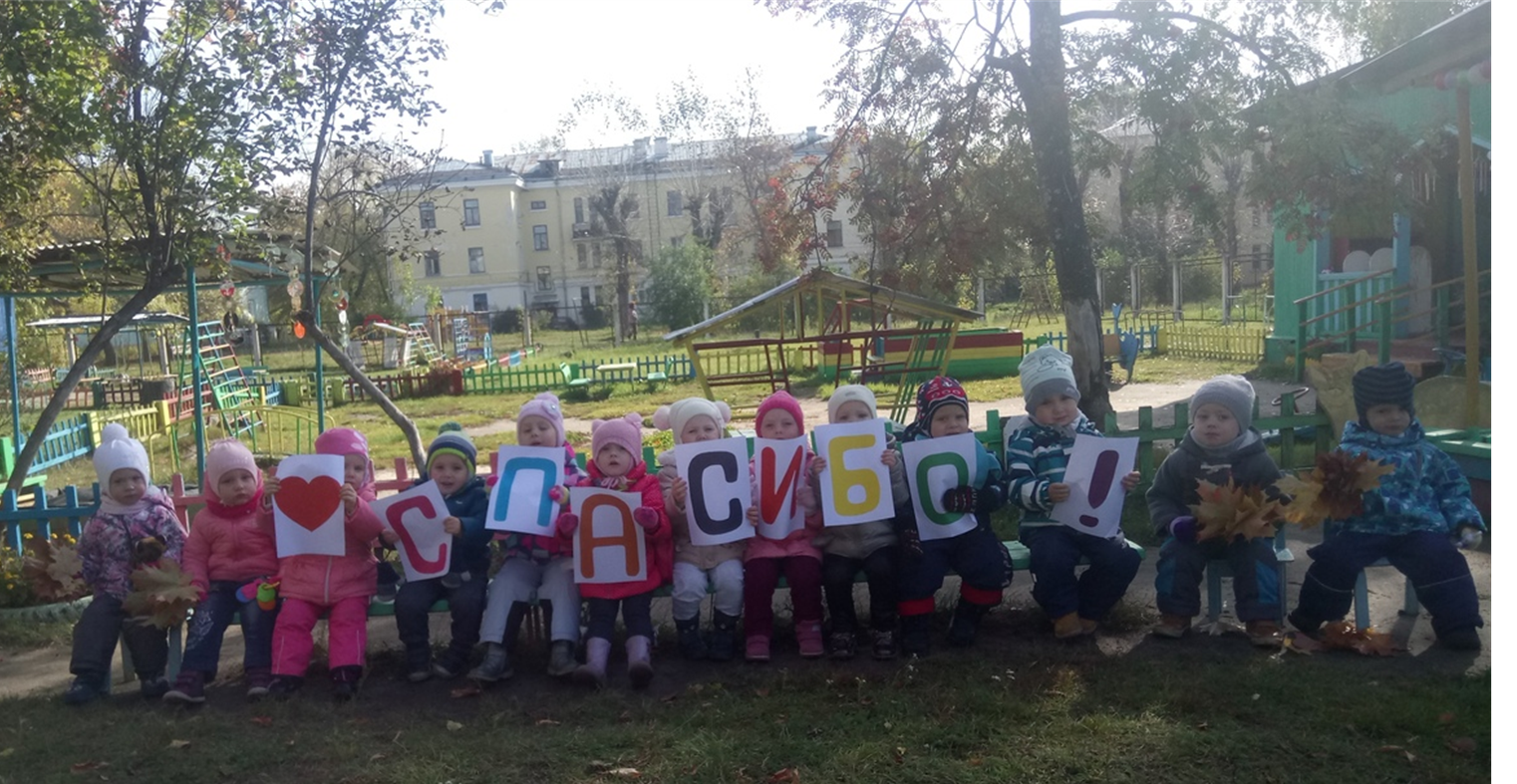 Спасибо за внимание !